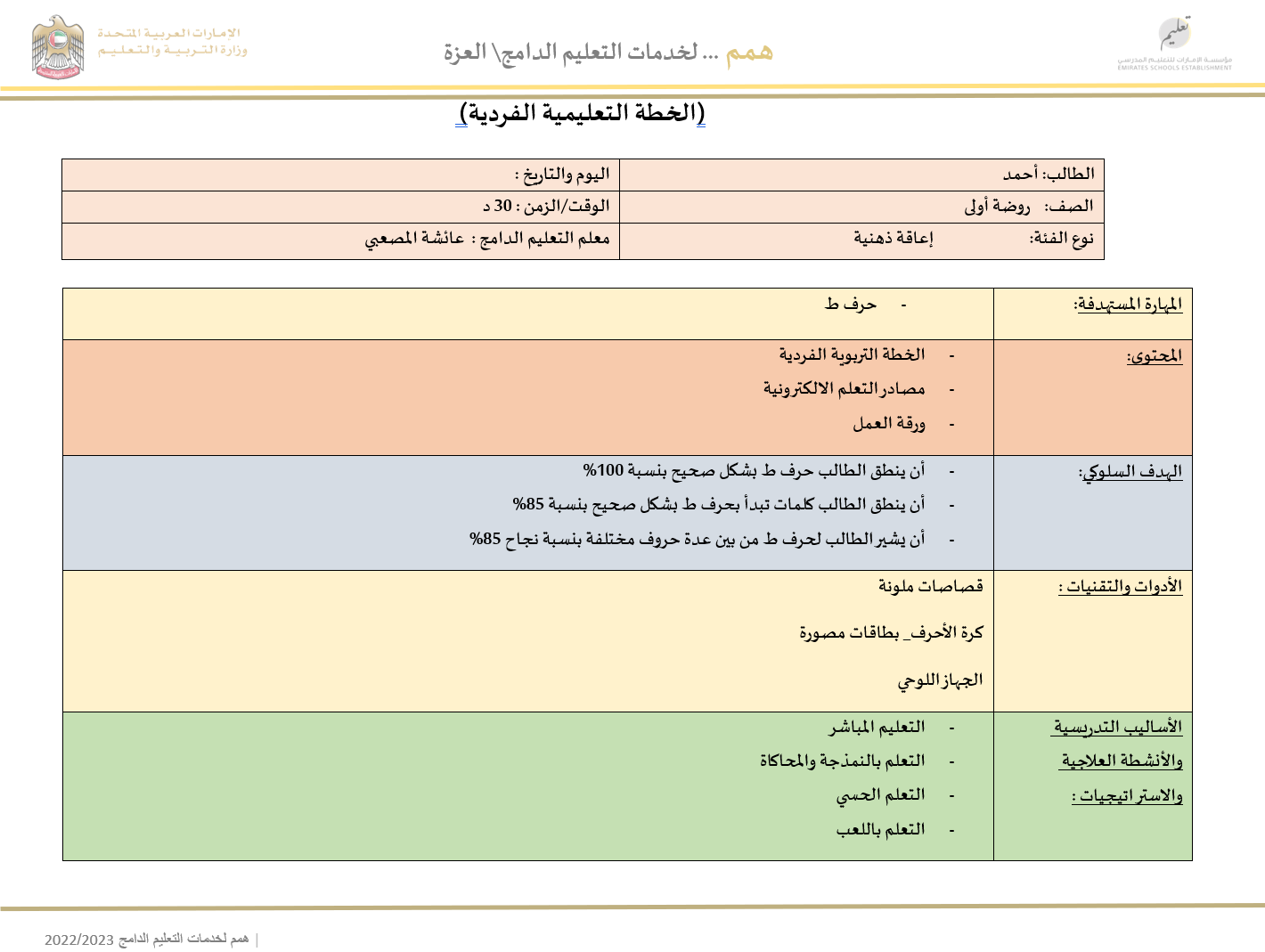 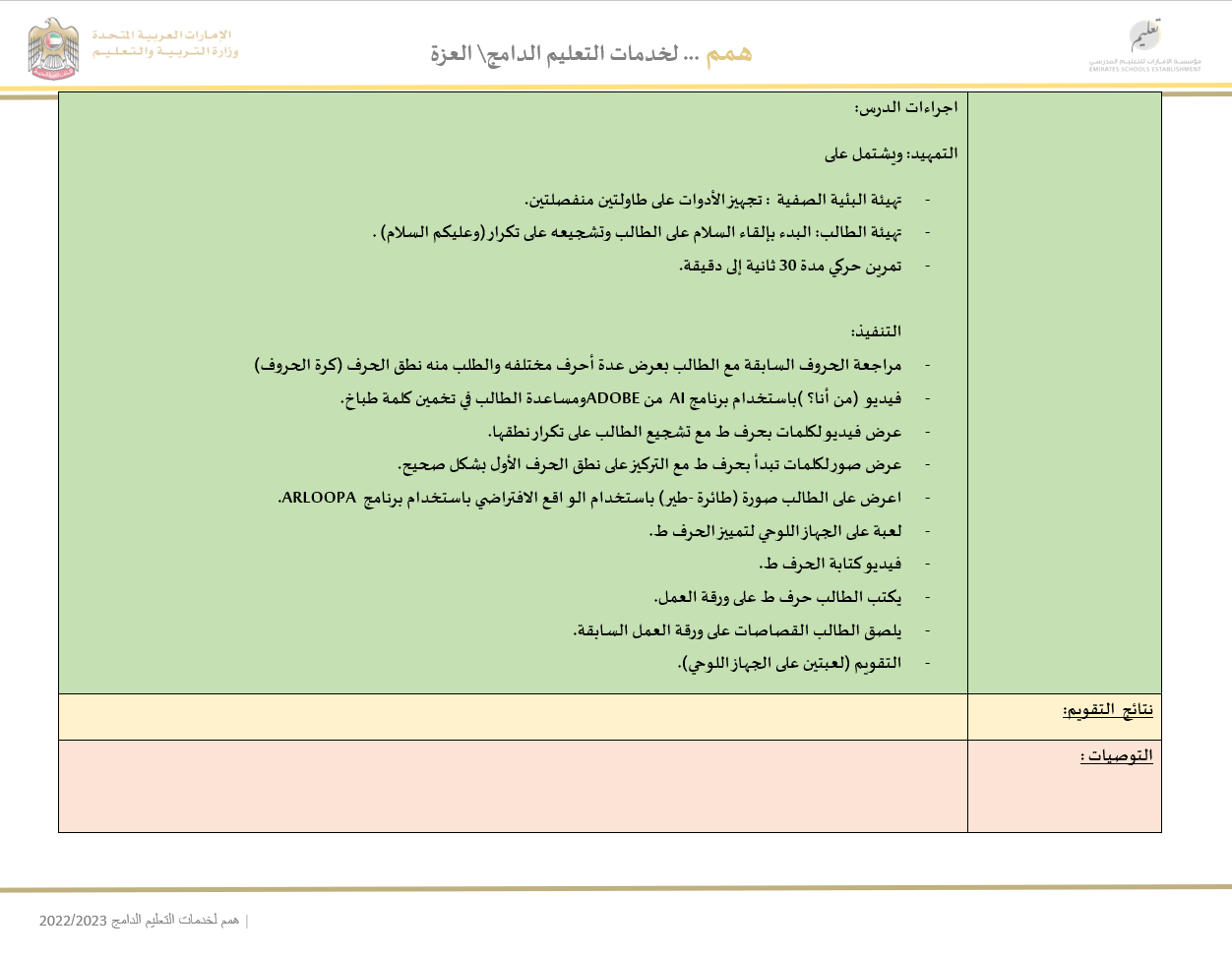 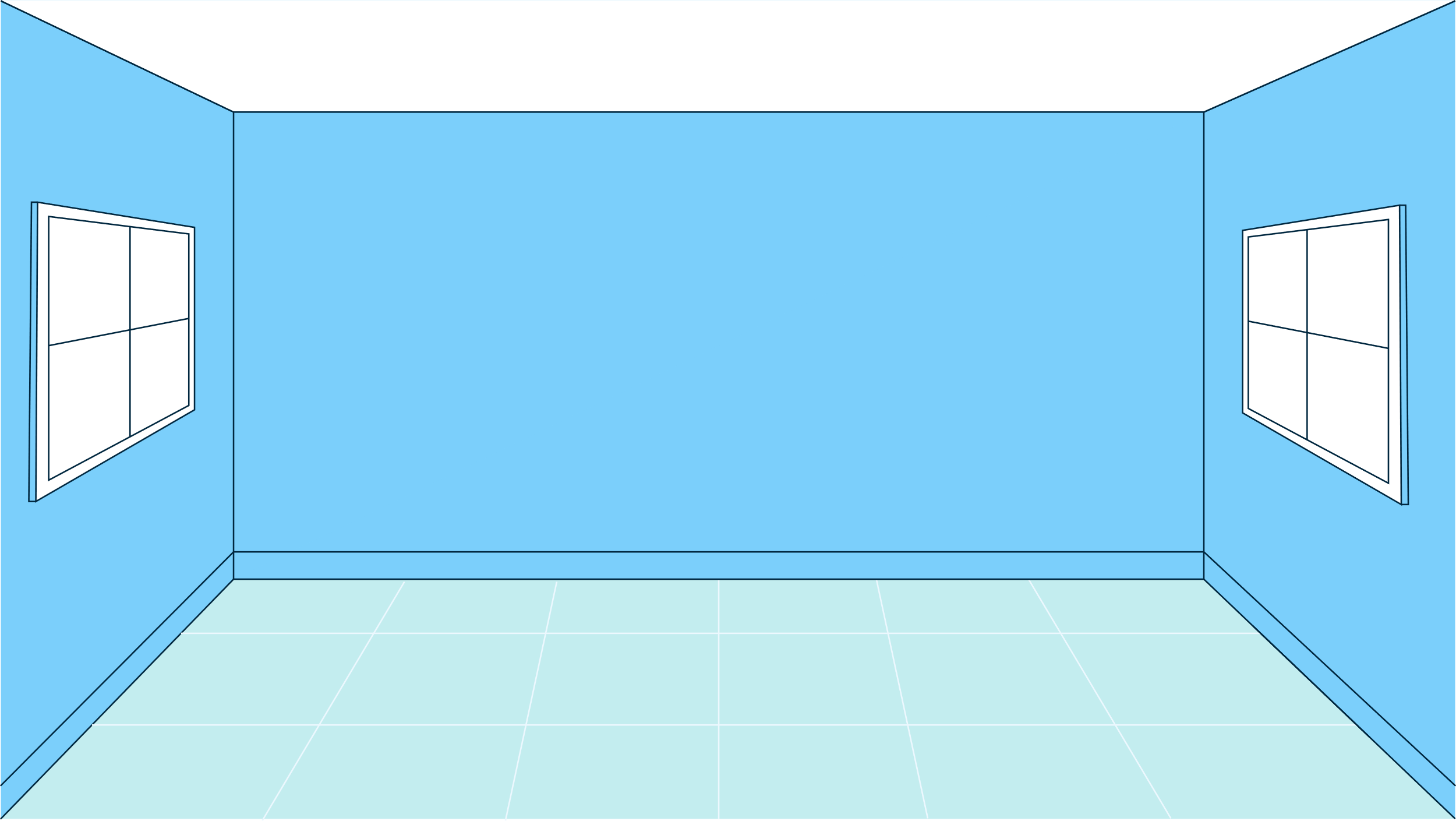 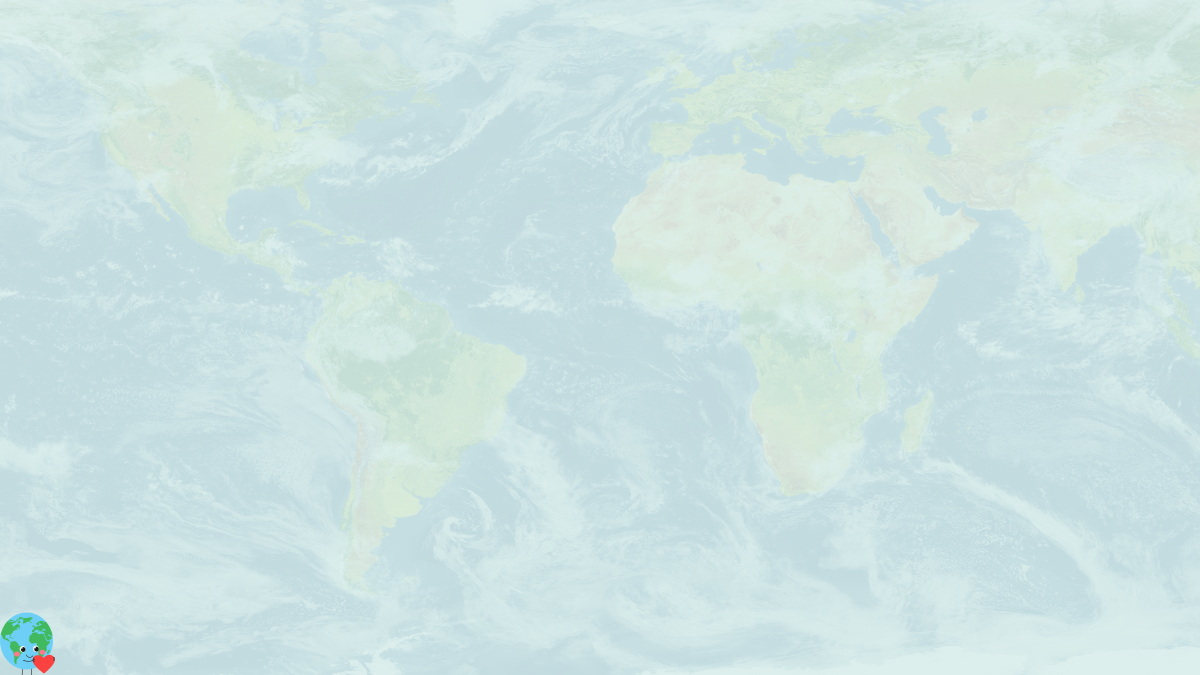 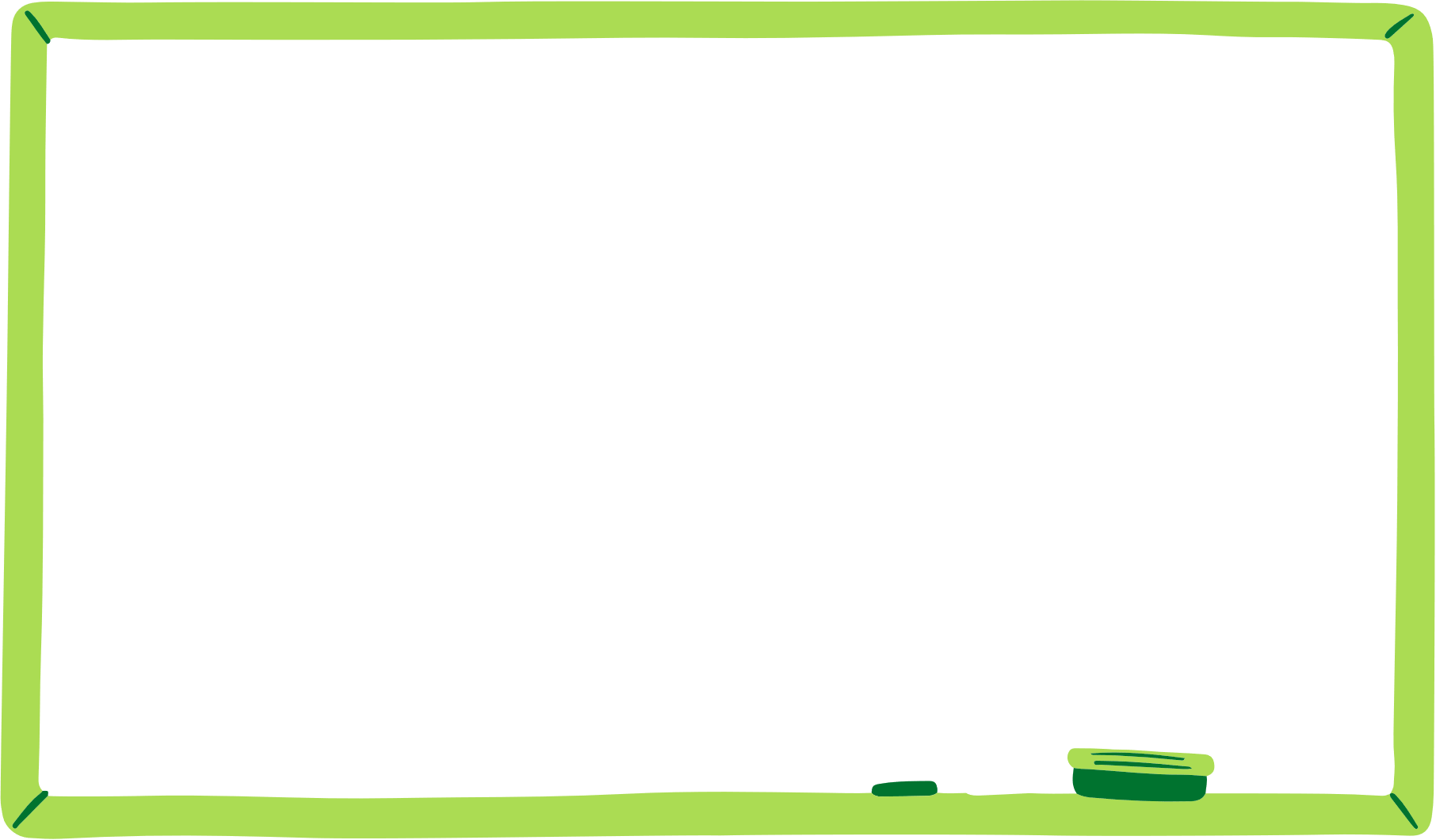 السلام عليكم ورحمة الله وبركاته
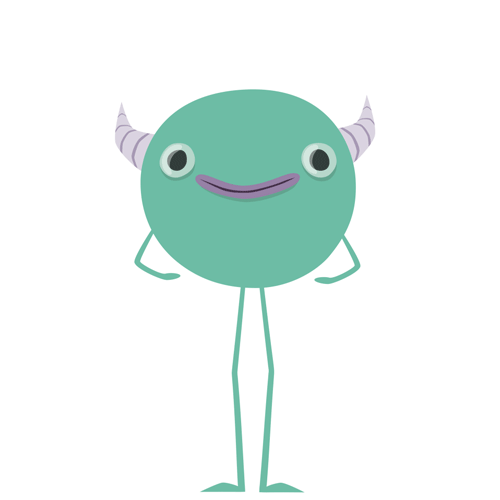 كيف حالك يا أحمد؟
هل أنت مستعد لدرس اليوم؟
Amna Almeheiri
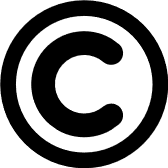 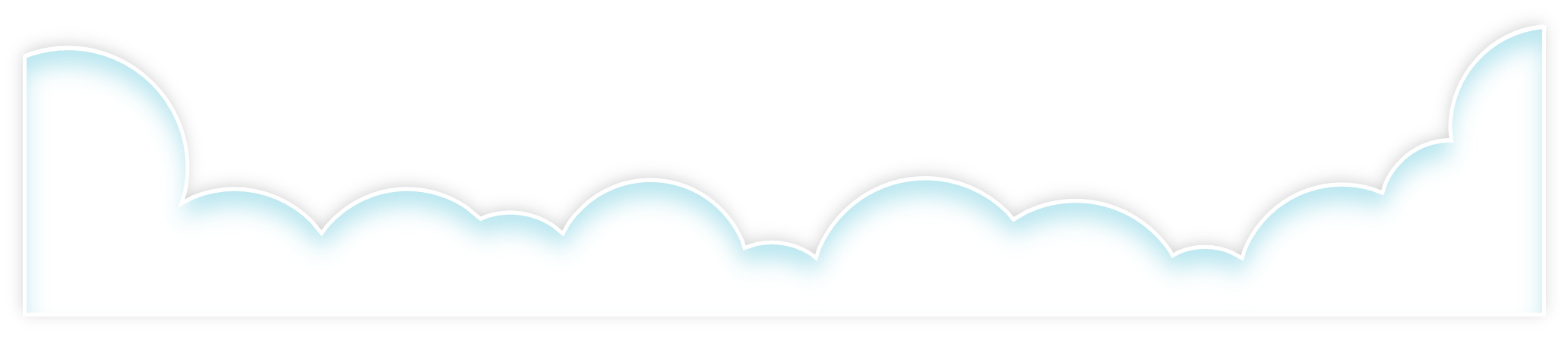 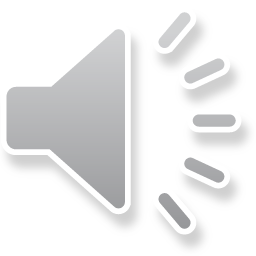 مارس هذا التمرين لمدة 30 ثانية
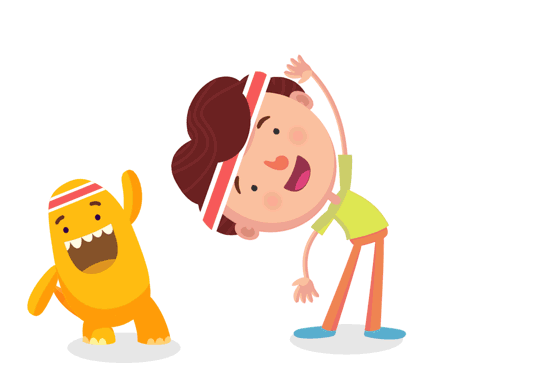 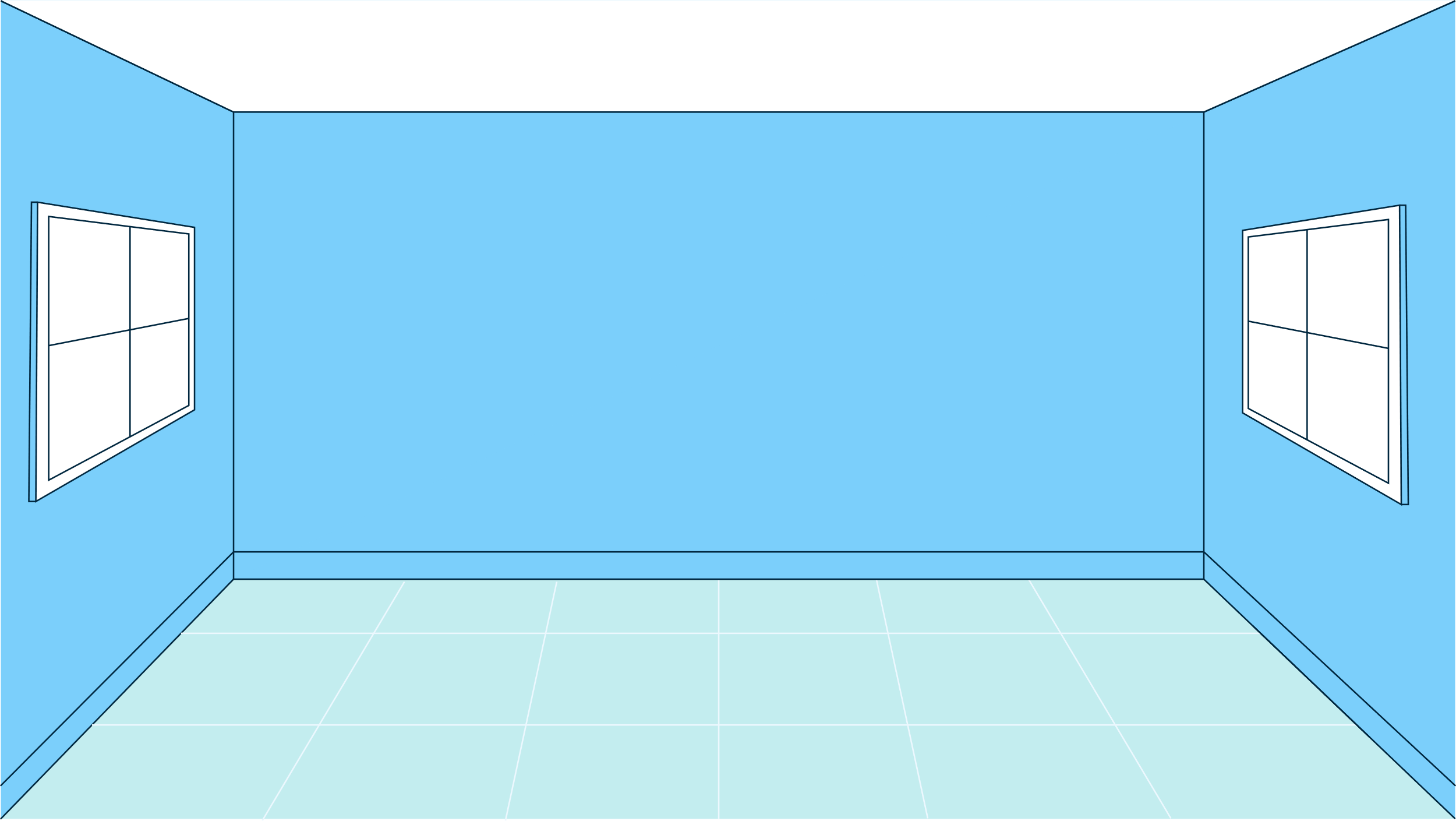 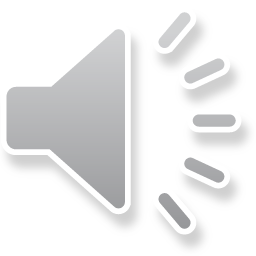 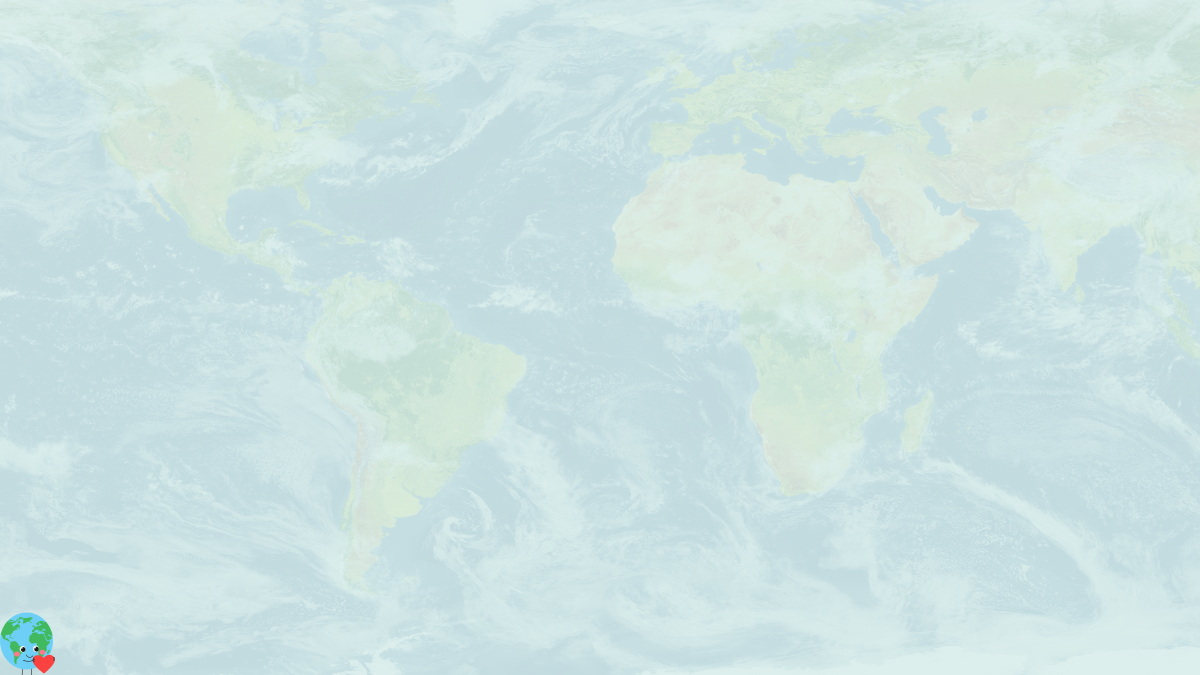 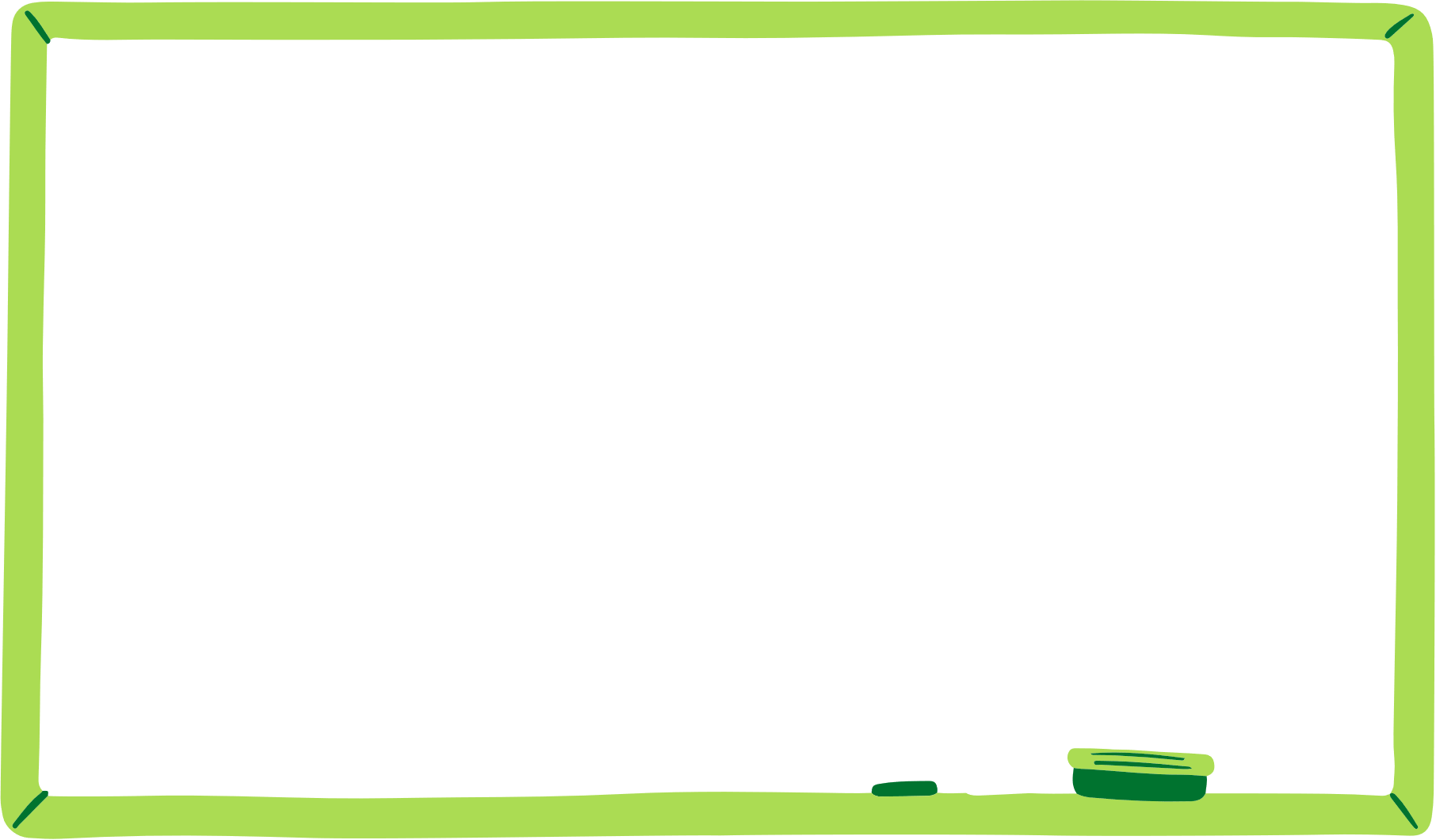 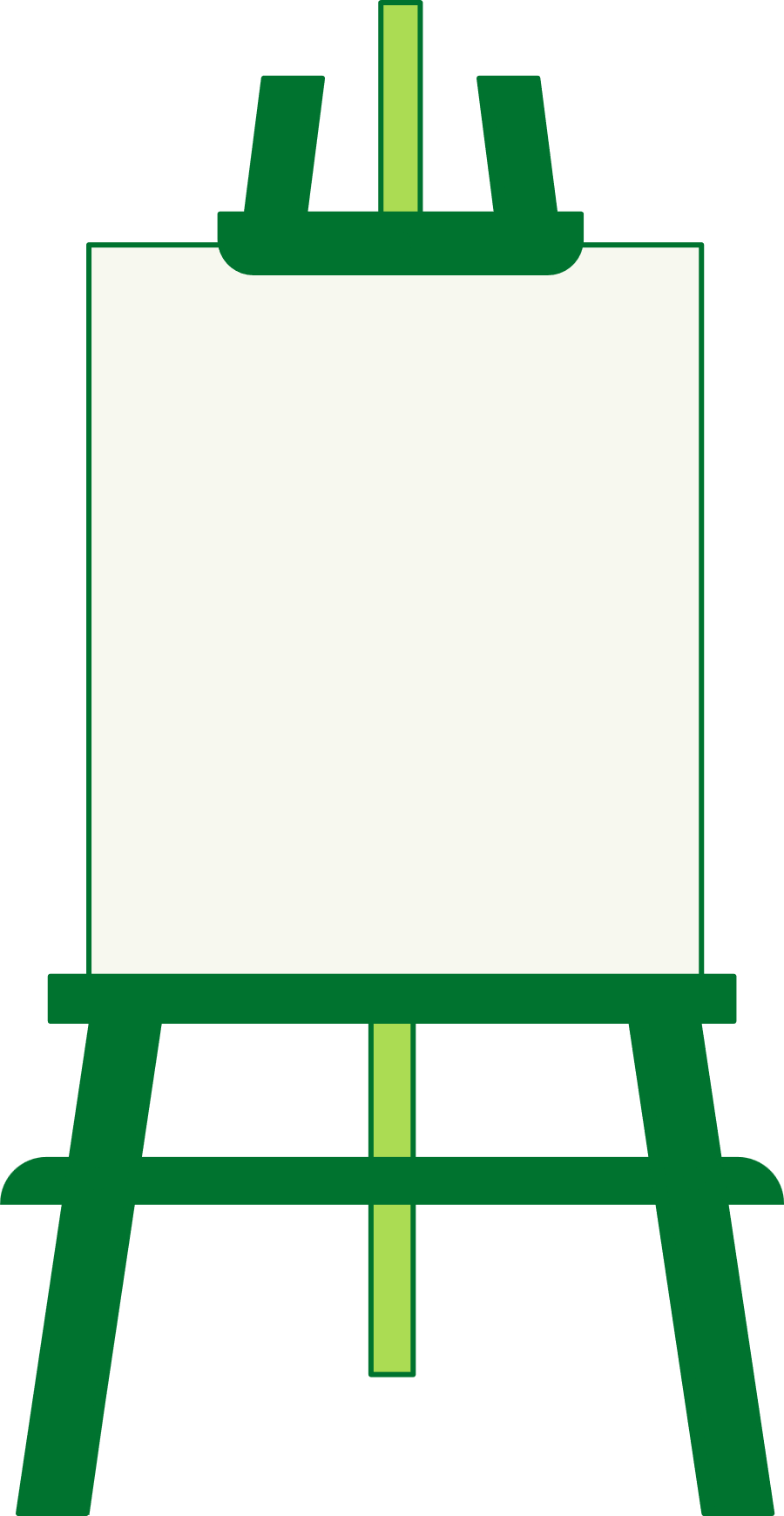 لنعلب معاً 
ونراجع ماسبق
لعبة 
قذف الكرة
Amna Almeheiri
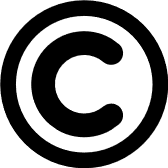 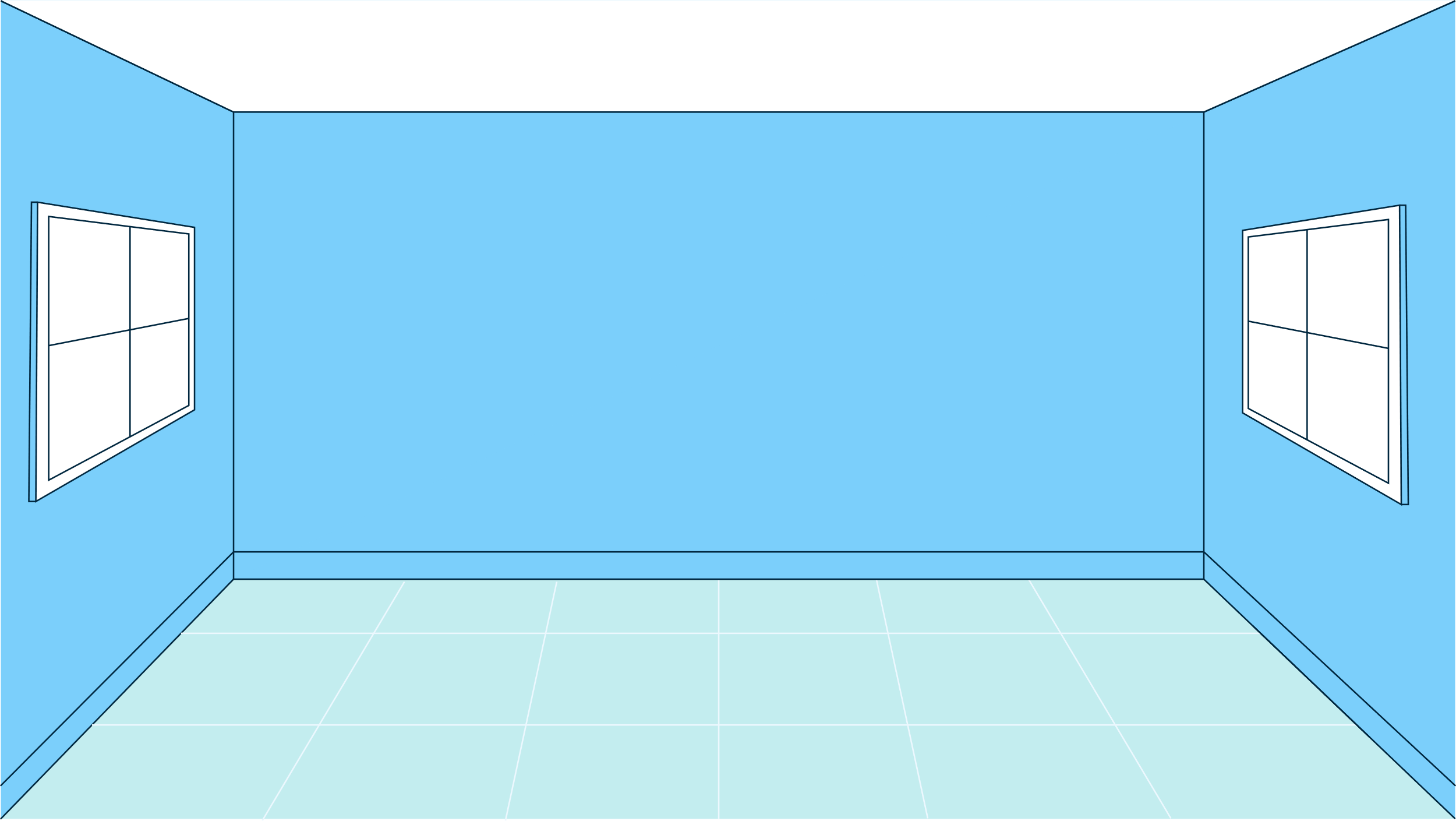 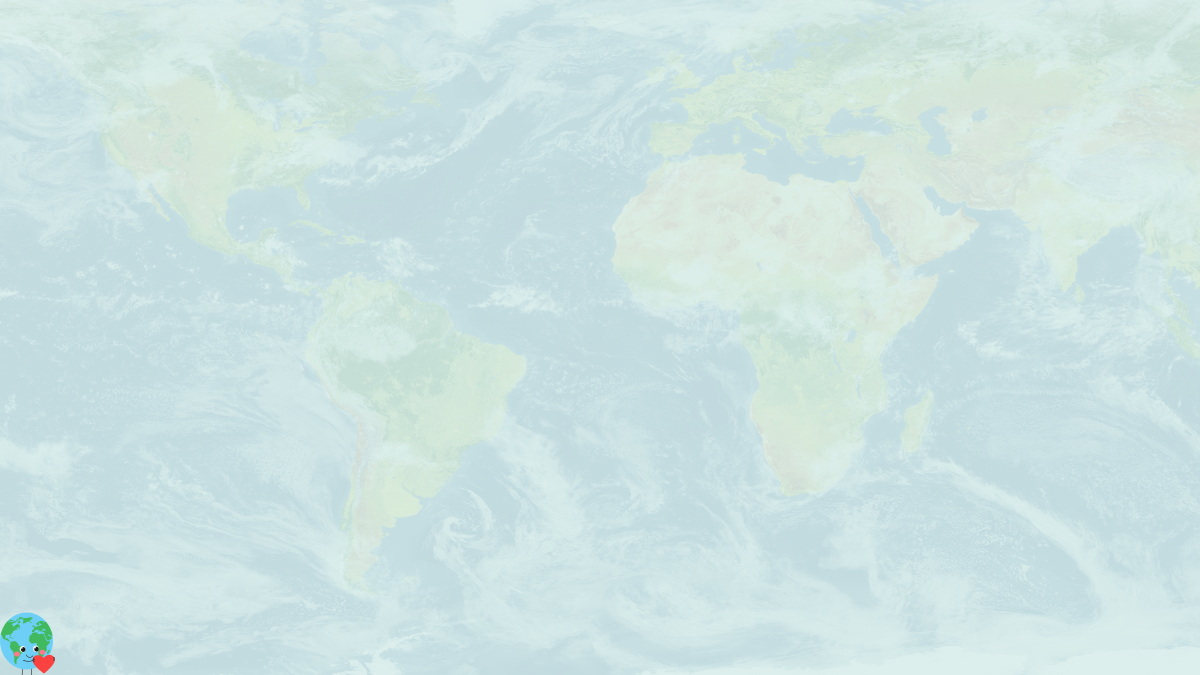 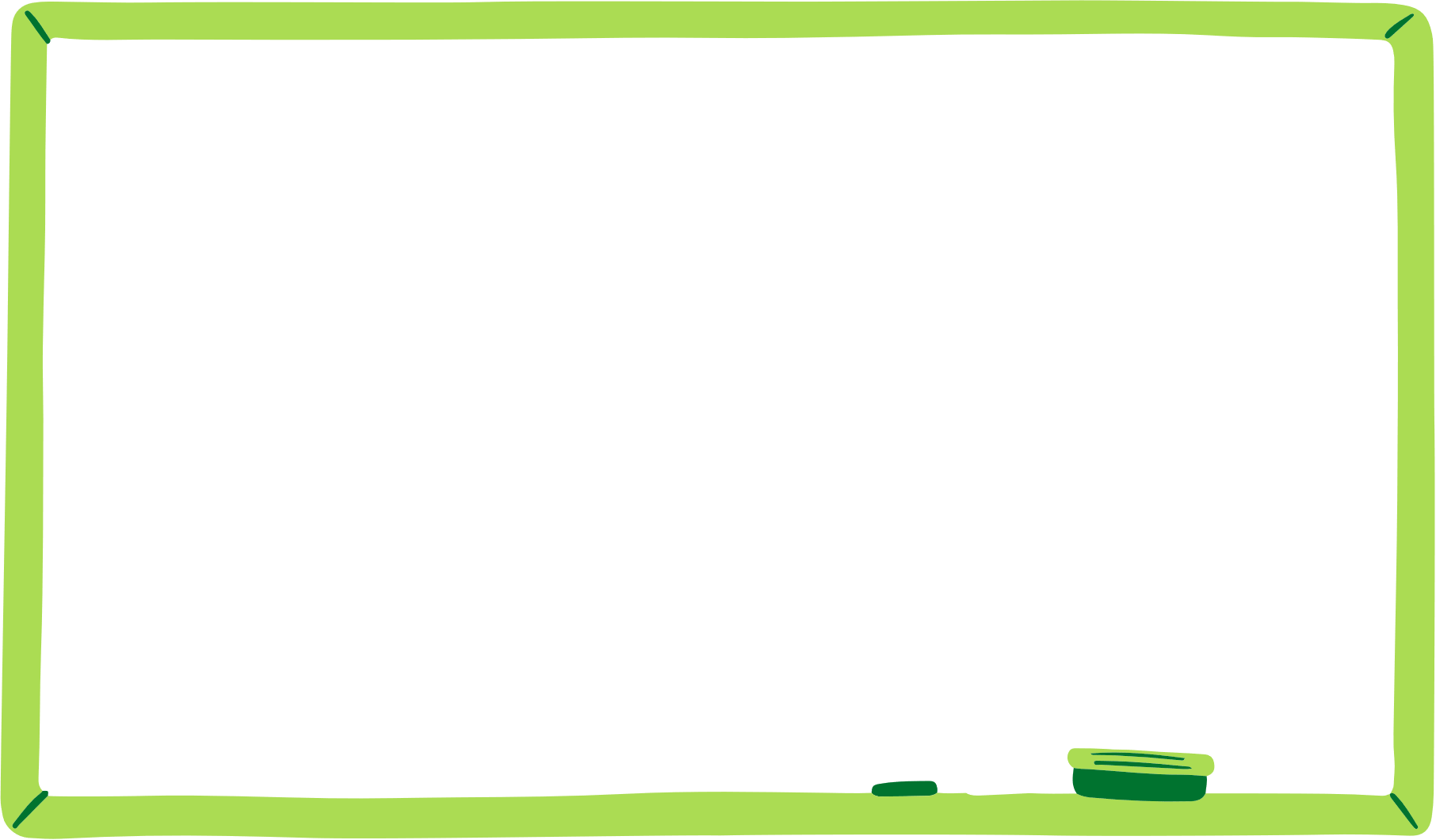 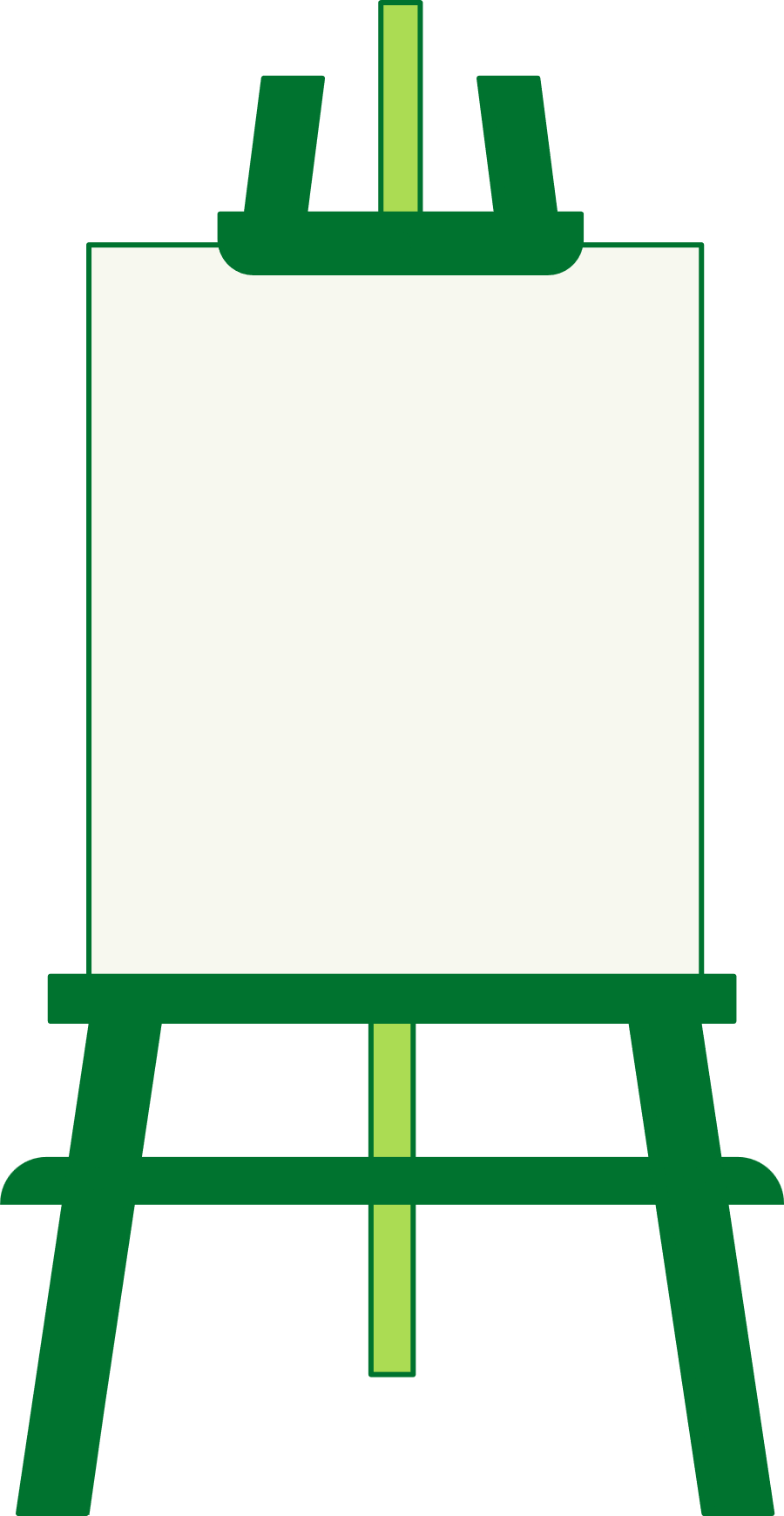 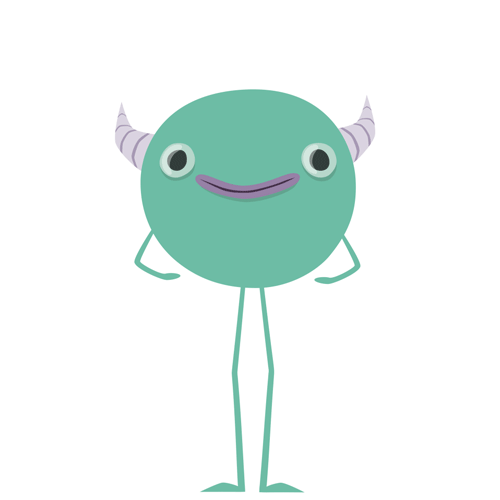 ماذا سنتعلم اليوم؟
أهدافي اليوم
أميز حرف (ط)
اتعرف على كلمات تحتوي الحرف (ط)
-  اتعرف على شكل حرف ط بمواضعه المختلفة بالكلمة
Amna Almeheiri
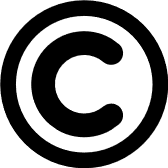 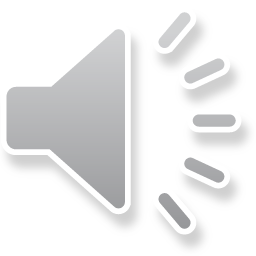 ماهو حرف الأسبوع ( ؟ )
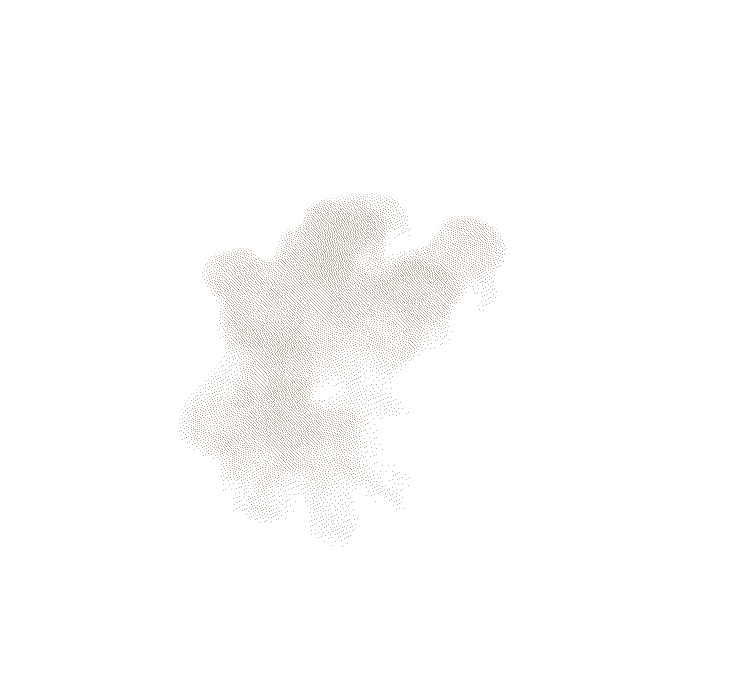 طبّاخ
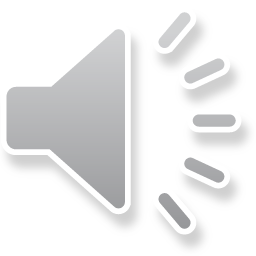 هيّا نغني مع حرف الأسبوع:
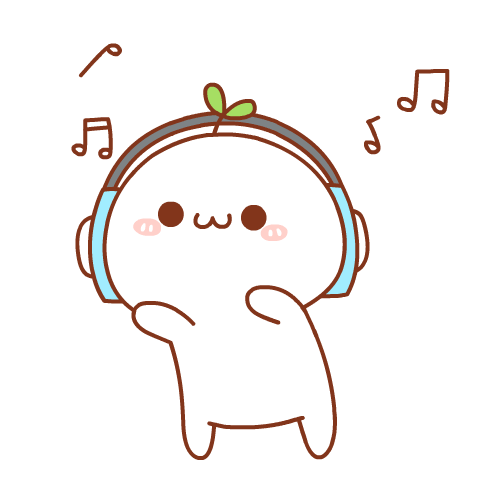 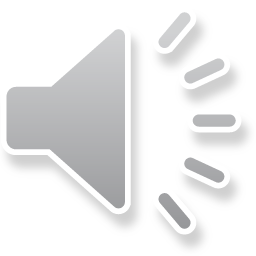 هيّا نتذكر كلمات تبدأ بحرف ط
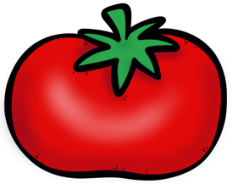 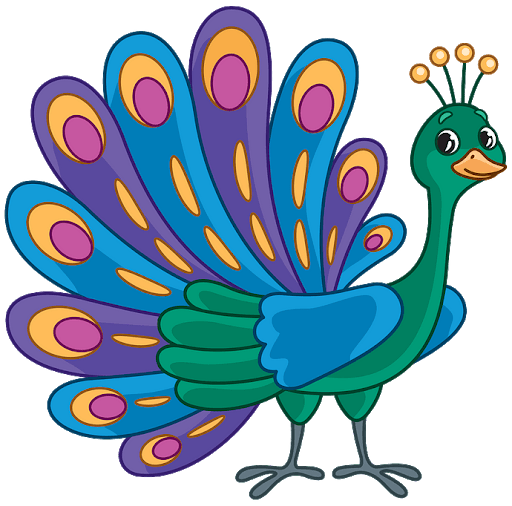 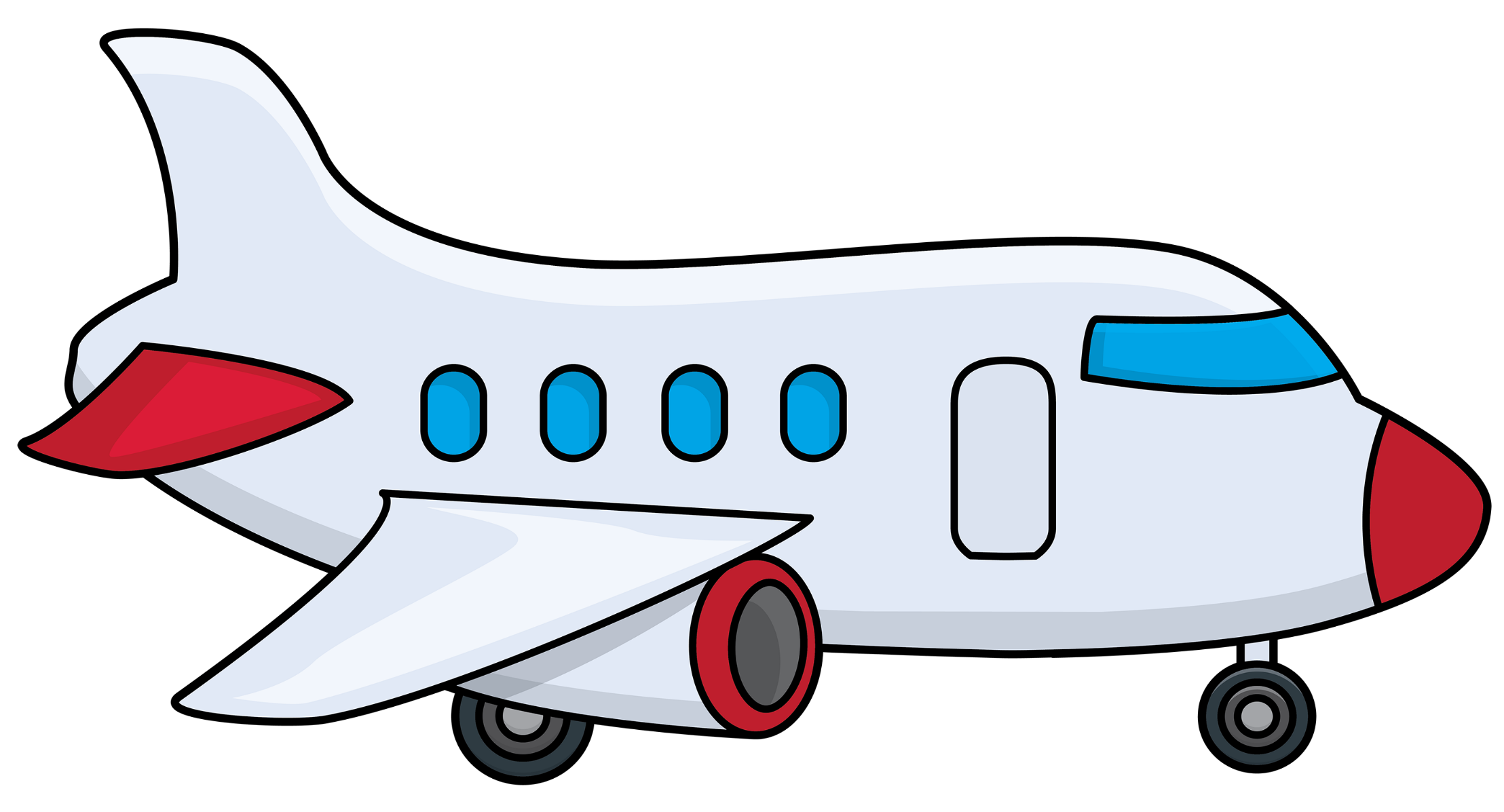 طـائرة
طاووس
طـماطم
ط
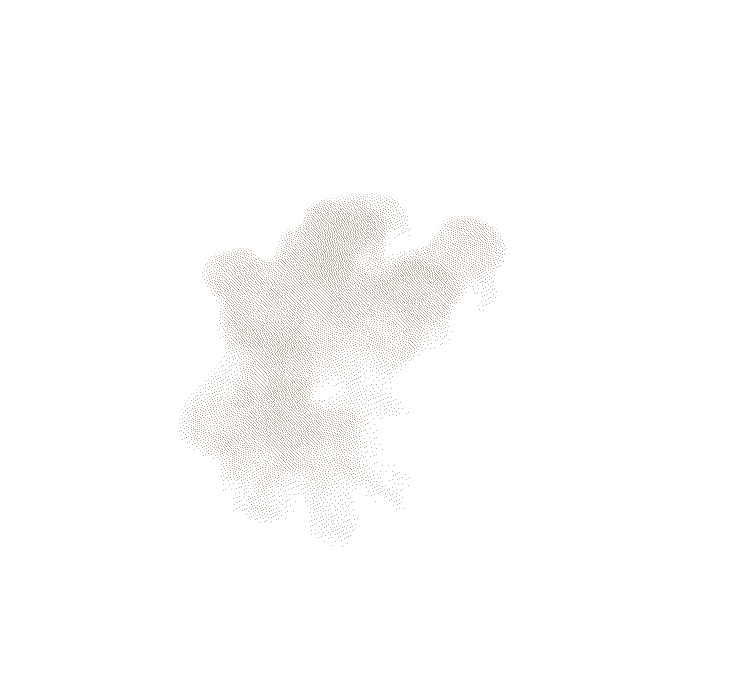 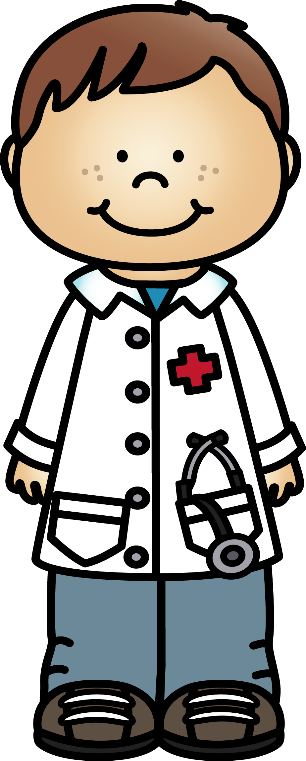 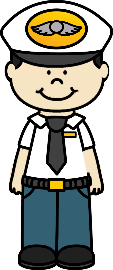 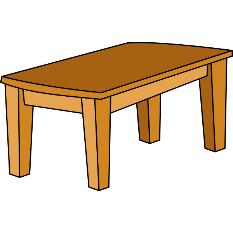 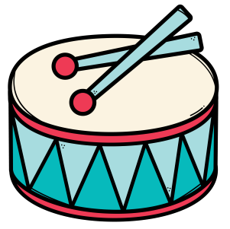 طـاولة
طـبـل
طـبـيب
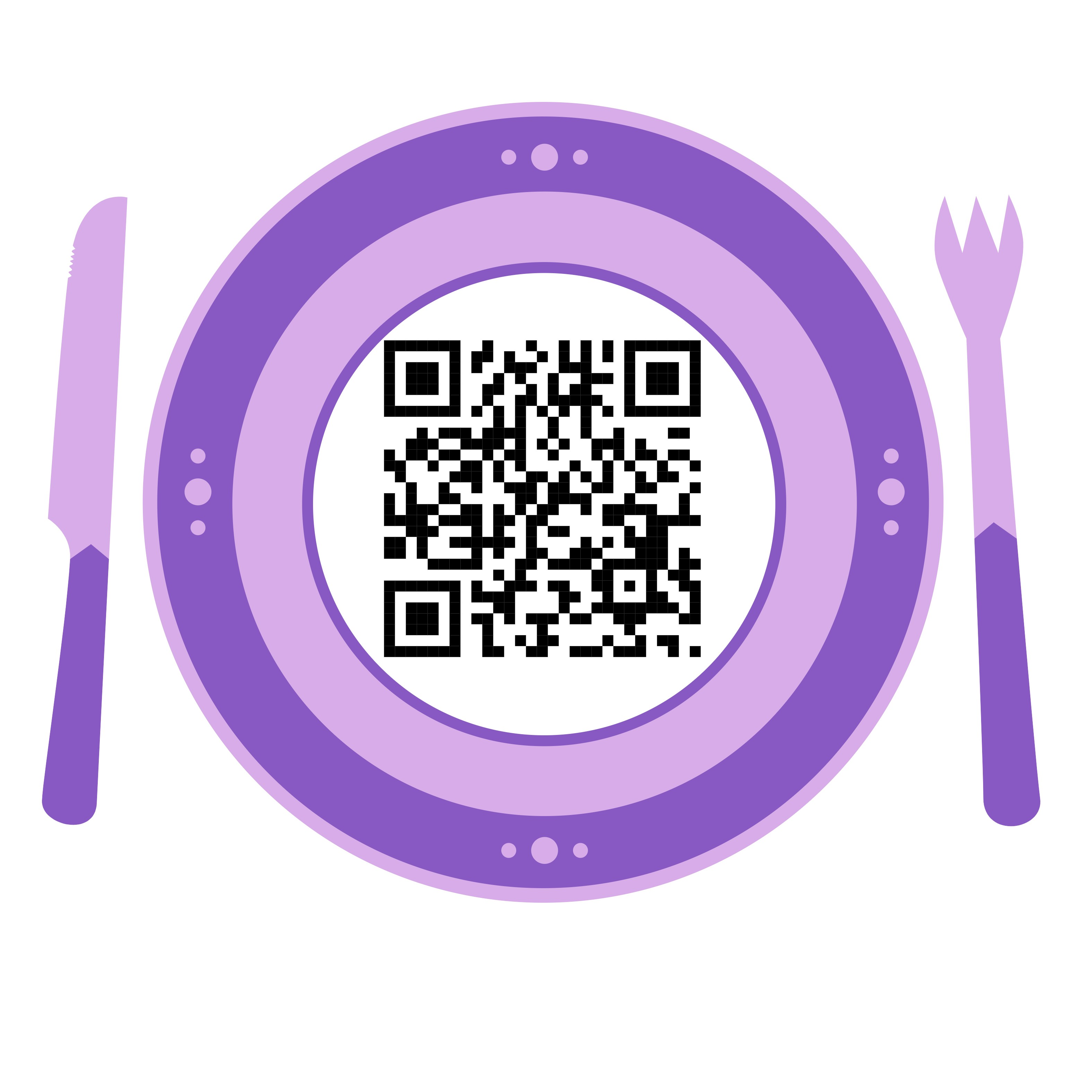 نلعب معاً
ط
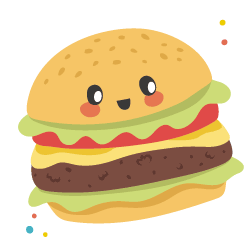 لنتسابق ونجد الحل معاً (استراحة العرض)
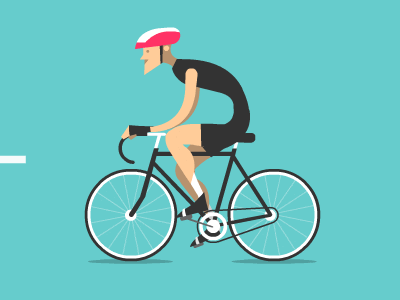 ط
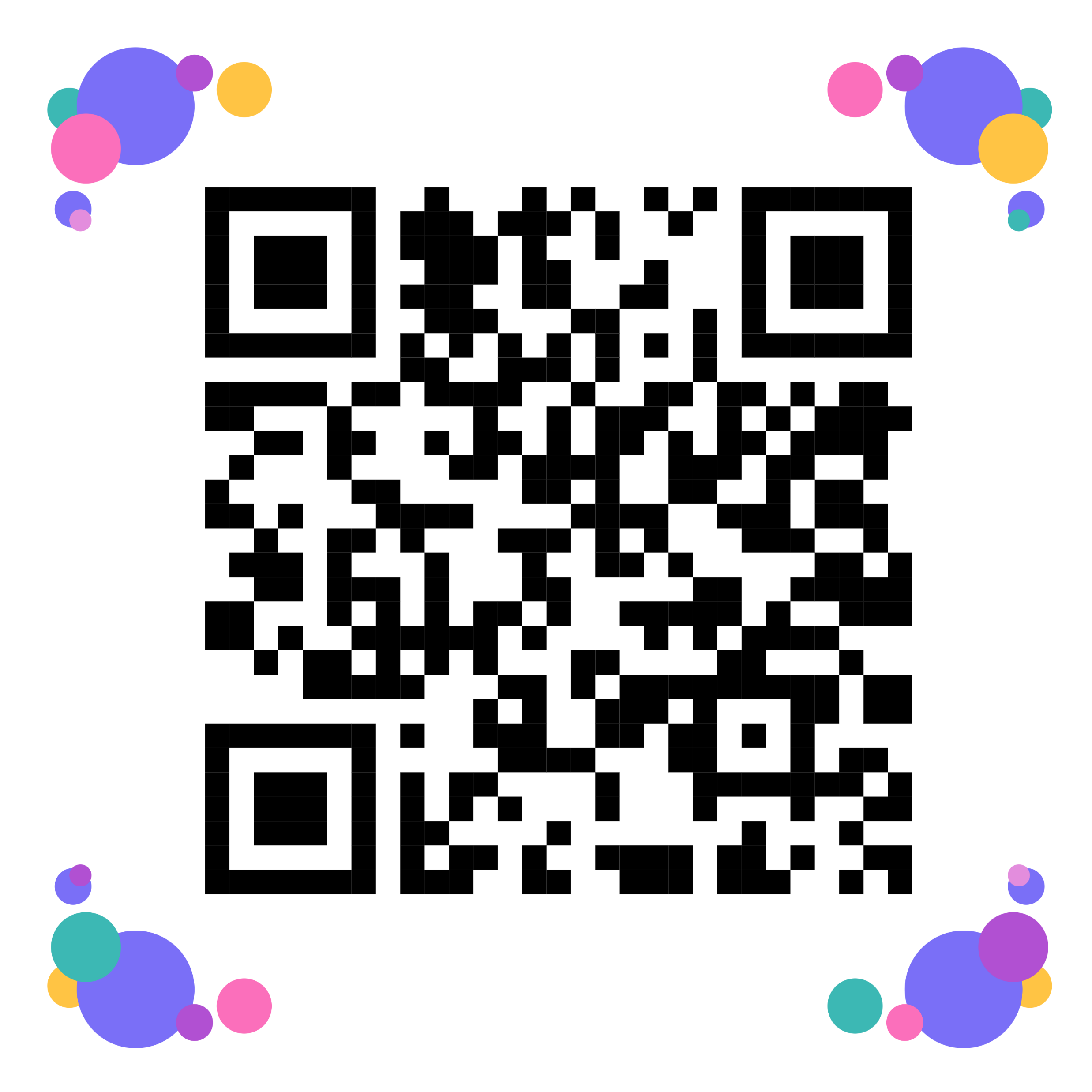 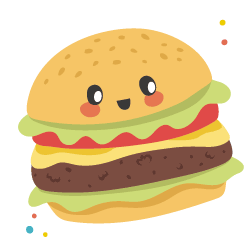 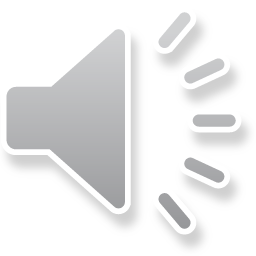 كتابة حرف ط
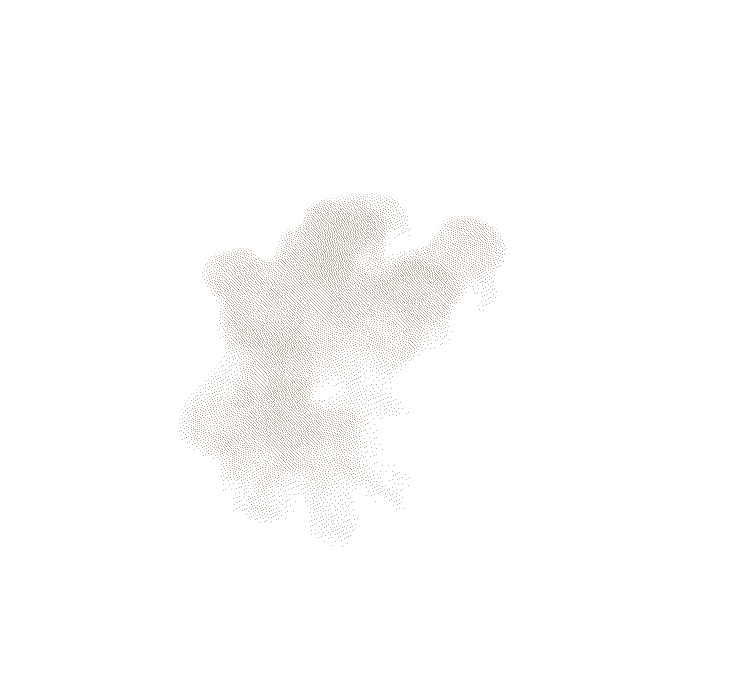 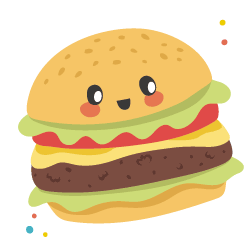 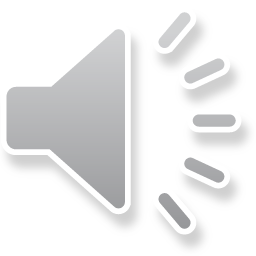 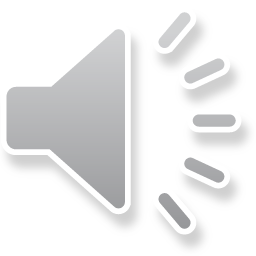 كتابة حرف ط
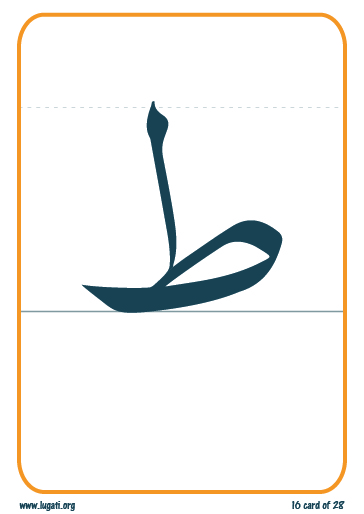 ابحث بطائرتك عن حرف ط
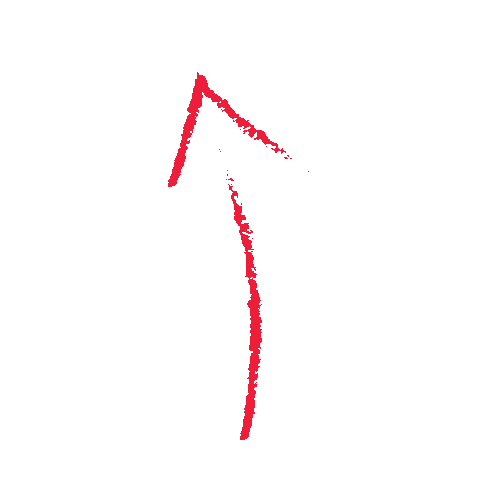 أَلعاب تعليميّة
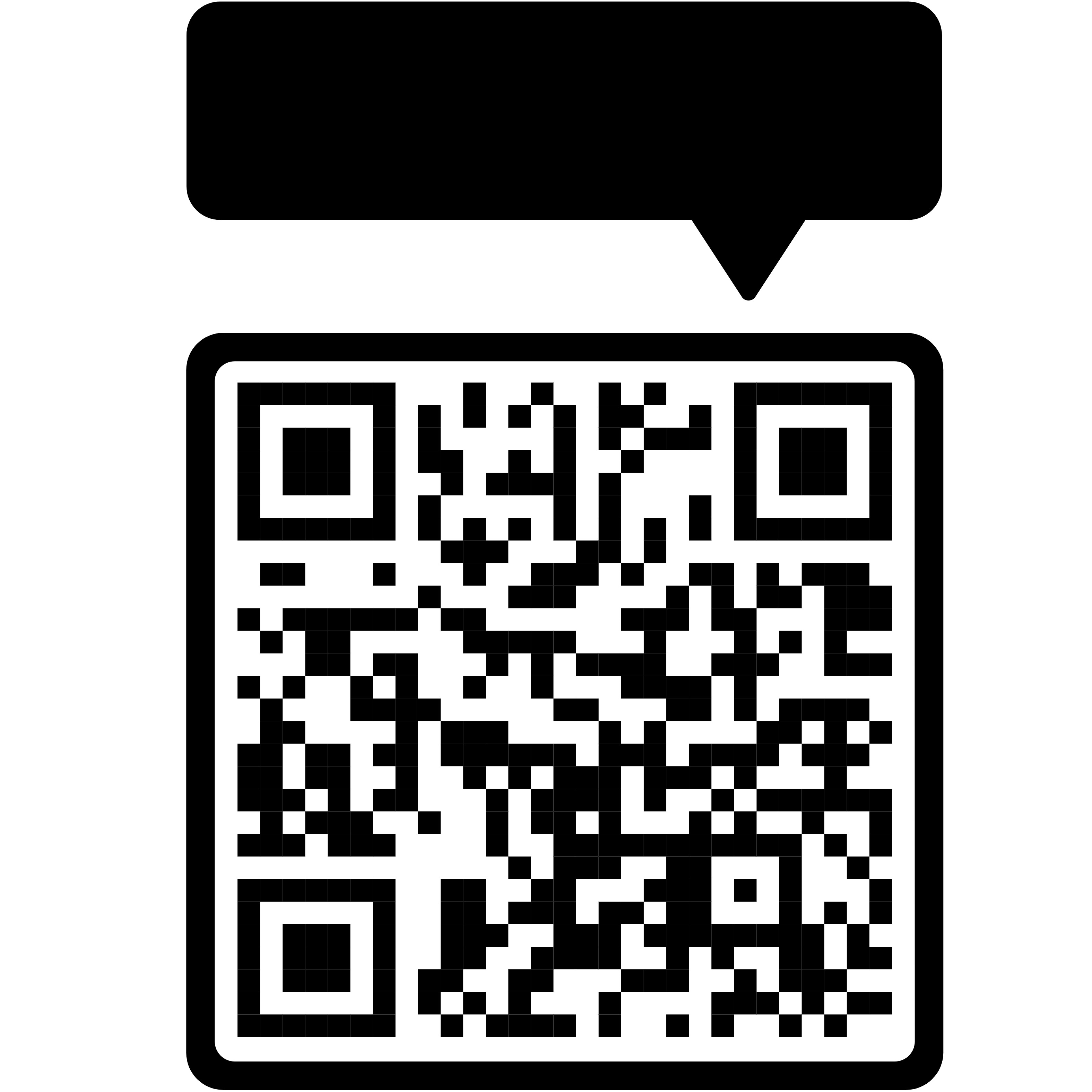 ط
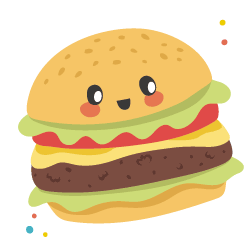 أبحث عن حرف ط
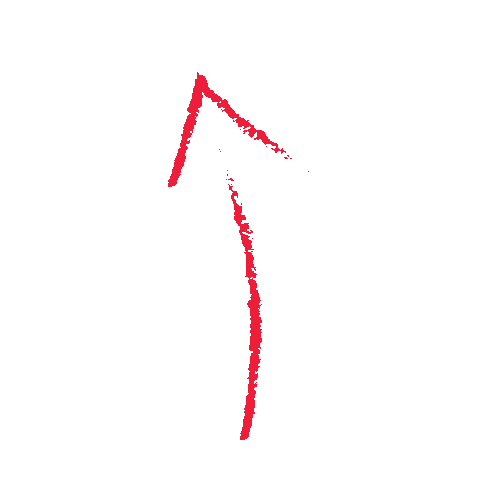 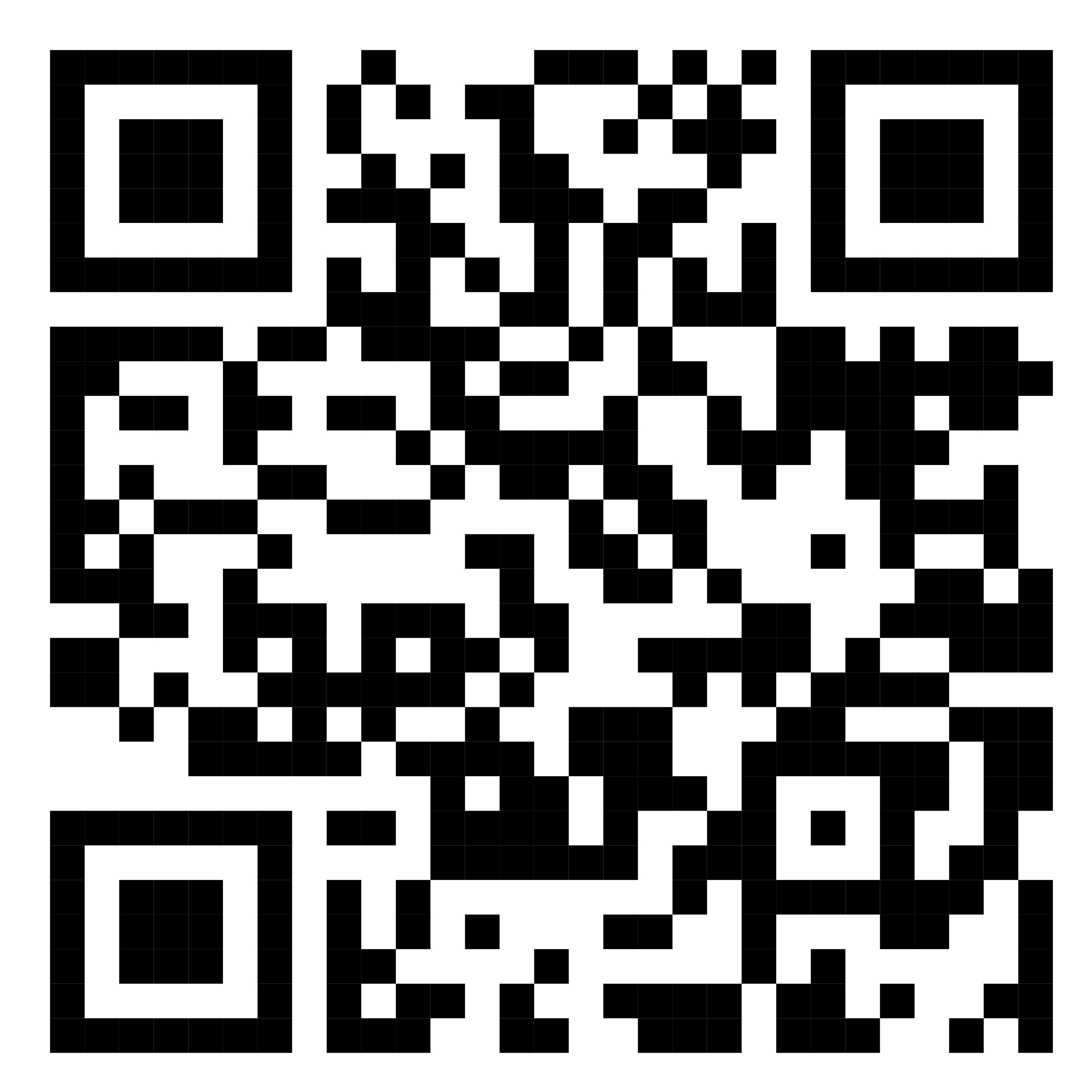 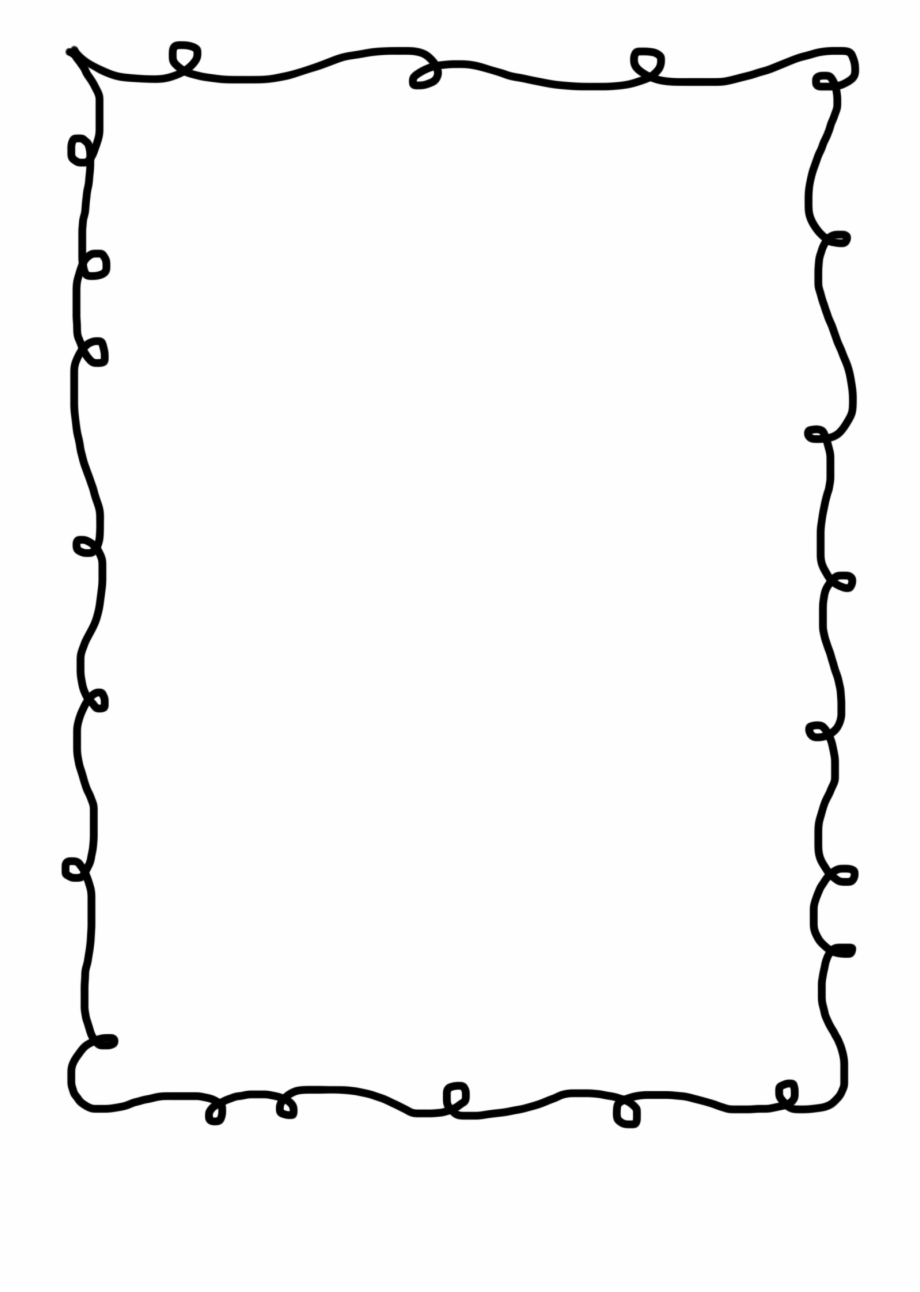 الفقرة الختاميّة
ماذا تعلمنا في درس اليوم ؟
ط
هل أعجبتك الحصّة ؟
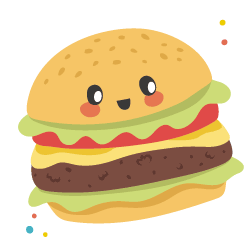 ما هو شعورك في درس اليوم ؟
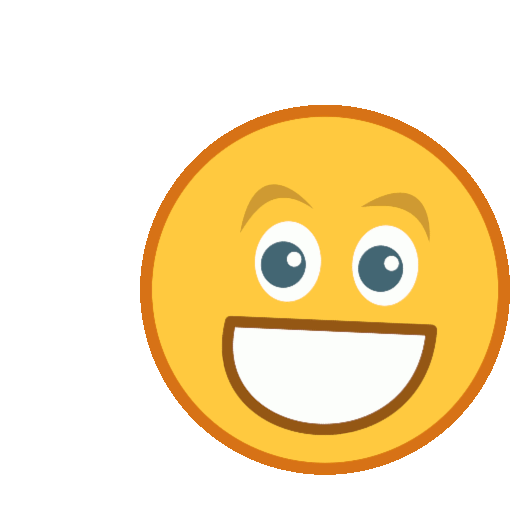 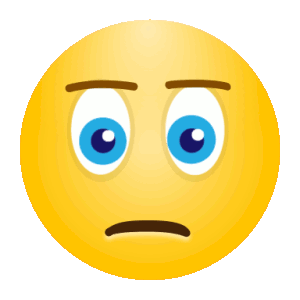